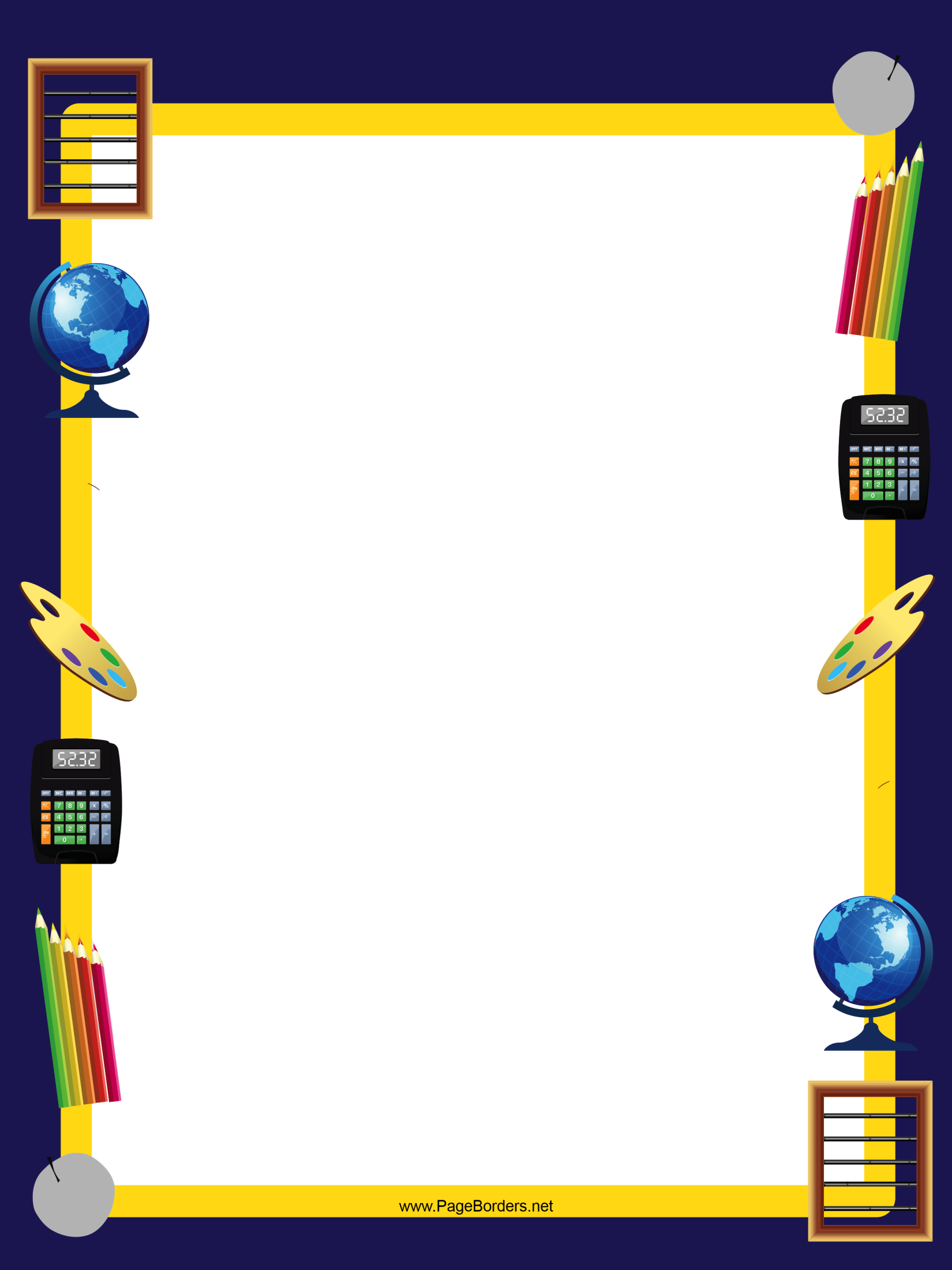 Class 5
Autumn Term Targets
2021-2022
Writing
Select appropriate vocabulary and language effects, appropriate to task, audience and purpose by drawing on similar writing models.
MA! - Manipulate sentences to create particular effects.
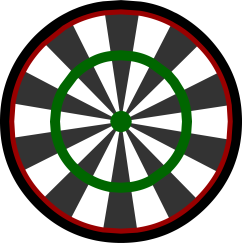 READING

Explore texts in groups and deepen comprehension through discussion.
MA! - Scan for key information e.g. identify words and phrases which tell you the character is frustrated, or find words/phrases which suggest that a theme park is exciting.
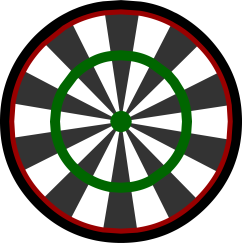 MATHS

Choose an appropriate strategy to solve a calculation based upon the numbers involved (recall a known fact, calculate mentally, use a jotting, written method).
MA! - Solve addition and subtraction multi-step problems in contexts, deciding which operations and methods to use and why.
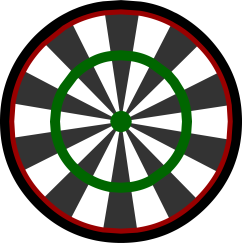 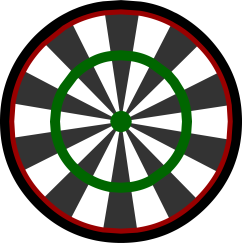 RE

Ask and suggest answers to quality questions about the commitment needed to journey through life as a Christian.
MA! To understand what it really means to put the Christian faith into action.